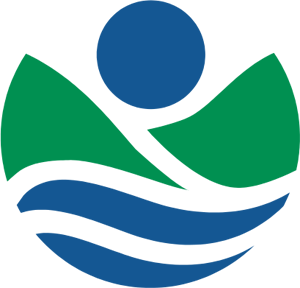 Izračun EVPG-a
Kristijan Jelaković
INFO radionice za korisnike M0611
prosinac 2016.
ISKUSTVO 2015
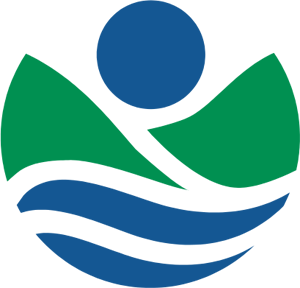 stvaranje “UMJETNIH UVJETA” 
evidencija visokovrijednih kategorija poljoprivredne proizvodnje (cvijeće i ukrasno bilje, povrće, gljive i puževi)
presudan utjecaj na zadovoljavanje kriterija prihvatljivosti
prilikom obrade prijava nije moguće utvrditi stanje koje jebilo u trenutku izračuna
izjava korisnika o proizvodnim resursima nije dovoljno čvrst dokaz da je stanje bilo onakvo kakvim ga je korisnik izjavio
korisnici bez Jedinstvenog zahtjeva, novi nositelji 
pretvaranja ugara u oranice sa kulturama prema izjavi
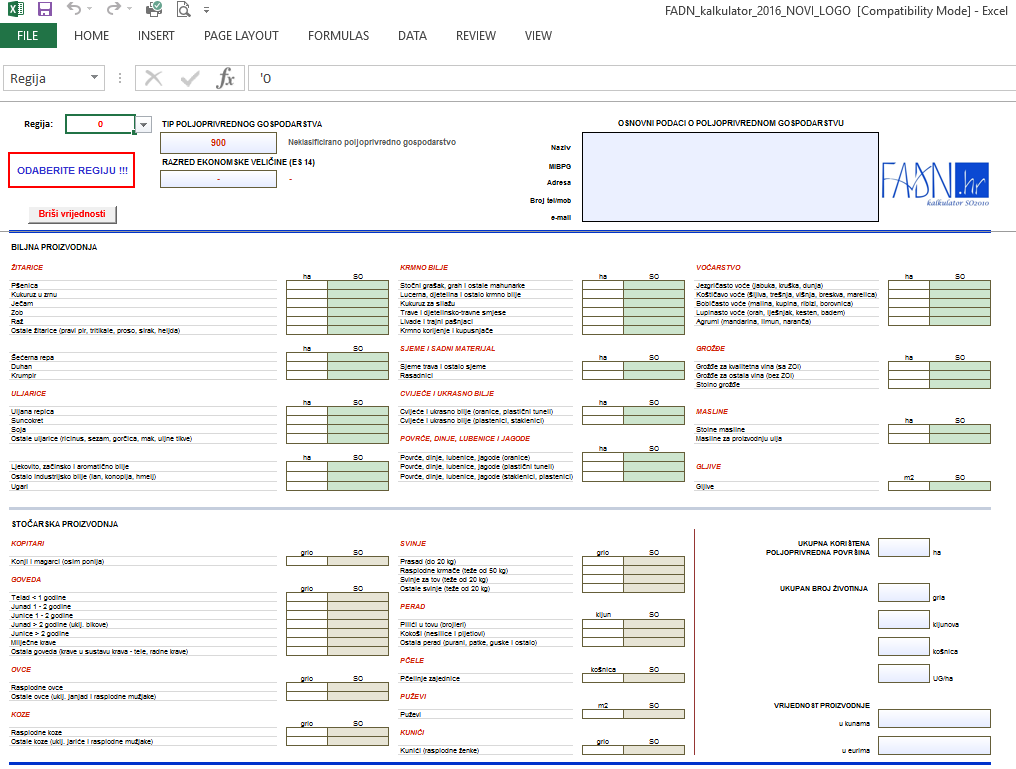 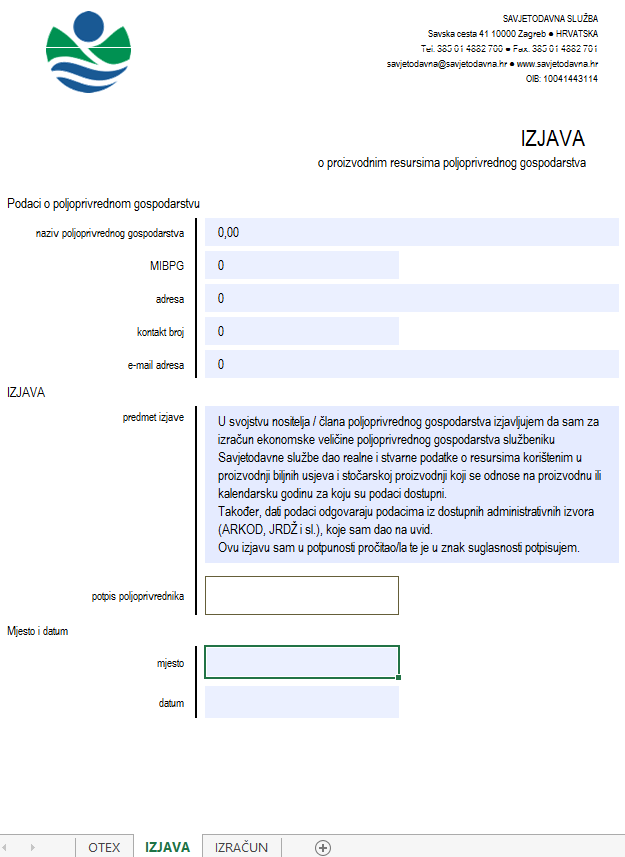 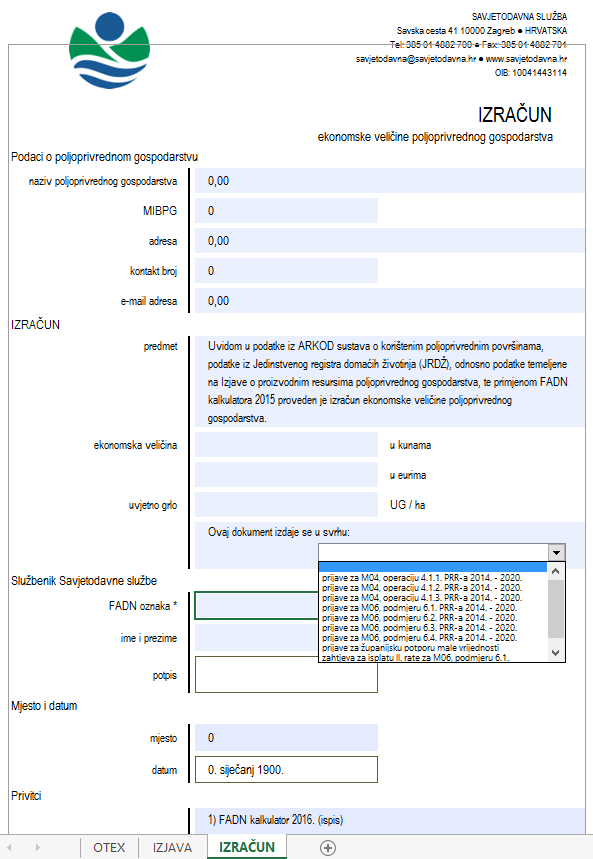 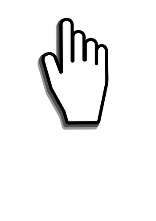 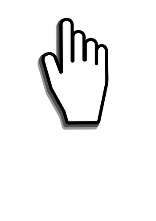 BILJNA PROIZVODNJA
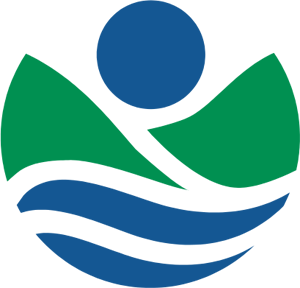 http://www.savjetodavna.hr/projekti/28/187/program-ruralnog-razvoja-rh-2014-2020/ekonomska-velicina-poljoprivrednog-gospodarstva-evpg/
BILJNA PROIZVODNJA
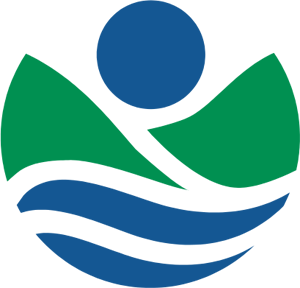 http://www.savjetodavna.hr/projekti/28/187/program-ruralnog-razvoja-rh-2014-2020/ekonomska-velicina-poljoprivrednog-gospodarstva-evpg/
STOČARSTVO
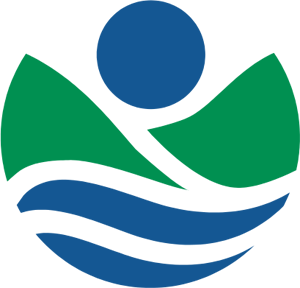 http://www.savjetodavna.hr/projekti/28/187/program-ruralnog-razvoja-rh-2014-2020/ekonomska-velicina-poljoprivrednog-gospodarstva-evpg/
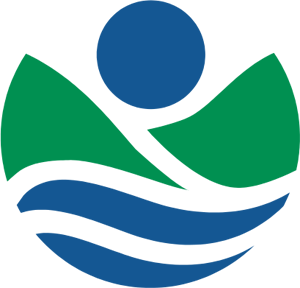 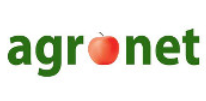 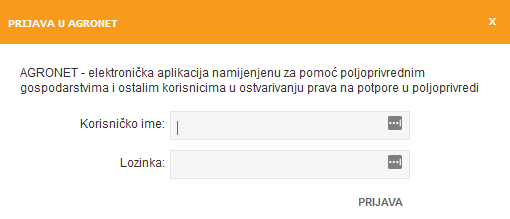 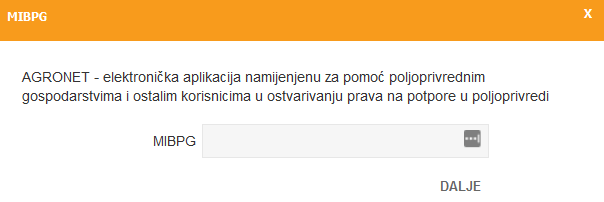 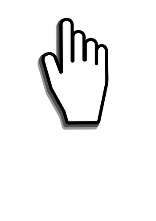 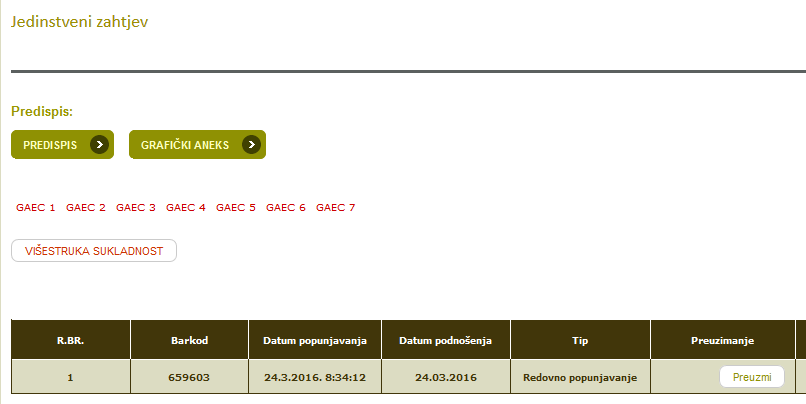 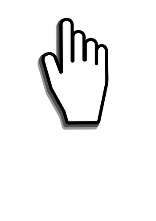 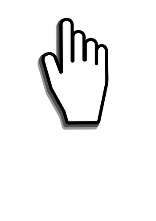 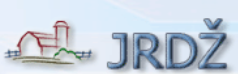 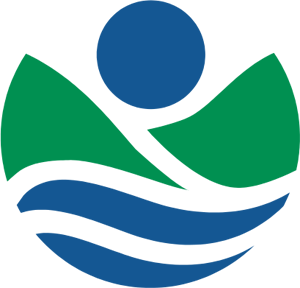 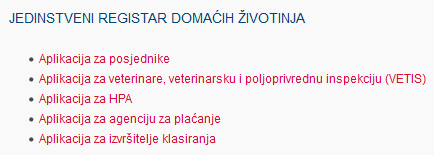 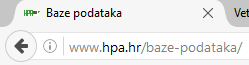 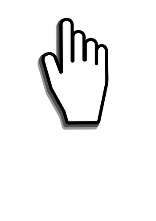 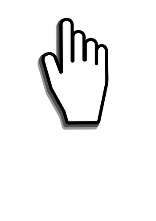 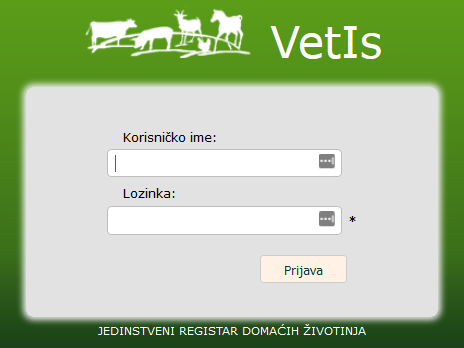 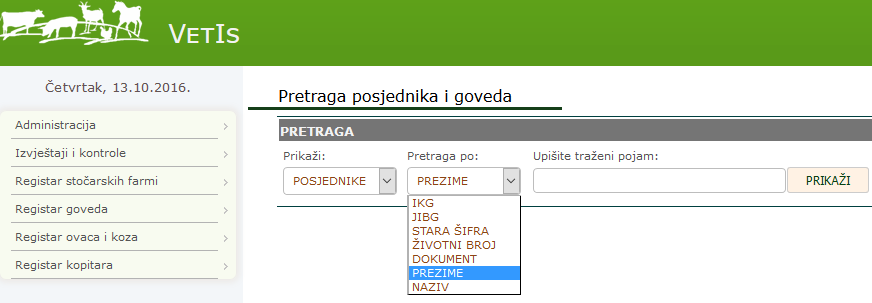 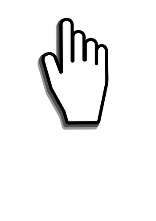 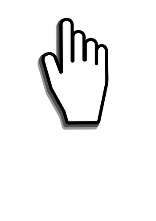 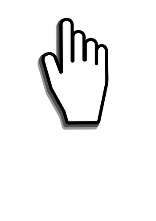 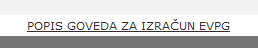 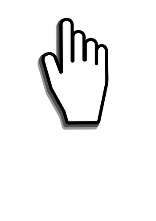 ADMIN IZVORI
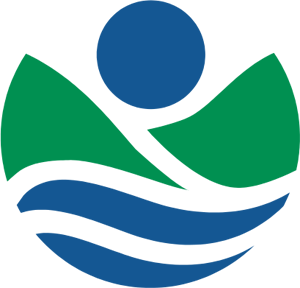 AGRONET
korisnik mora omogućiti djelatniku Službe uvid i pregled podataka
Jedinstveni zahtjev za potporu mjerodavniji je dokument od Izjave o proizvodnim resursima
sve razlike u odnosu na Zahtjev moraju biti evidentirane u ARKOD-u i/ili JRDŽ-u
ARKOD: oranice, livade, pašnjaci, trajni nasadi
JRDŽ: registar goveda, svinja, ovaca koza, kopitara (IKG, JIBG)
Upisnik proizvođača sjemena, presadnica i micelija gljiva
Upisnik dobavljača sjemena, sadnog materijala
Rješenje o registraciji objekta
Evidencija pčelara i pčelinjaka
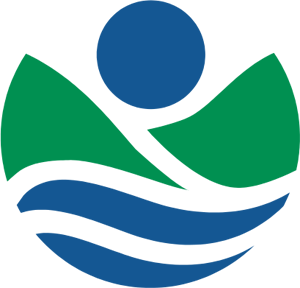 Kako evidentirati proizvodnje koje nisu zavedene u administrativnim izvorima?
(gljive, puževi, kunići, ostala perad, cvijeće, ukrasno bilje,…)
POPRATNI DOKAZI
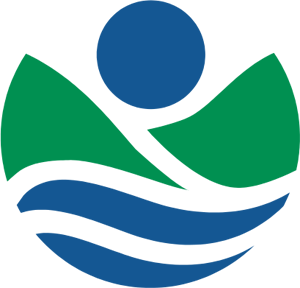 evidencija prodaje vlastitih poljoprivrednih proizvoda
računi o nabavci sjemena, sadnog materijala, podmlatka, micelija gljiva, matica i rojeva
knjiga primitaka i izdataka; ulaznih i izlaznih računa
ZSR obrasci (sjeme i sadni material)
držanje životinja (krmno bilje) 
ugovori o uslužnom tovu, držanju, kooperaciji
ugovori za otkup proizvoda
dokaz o preradi maslina (uljare)
dokaz o fitosanitratnom pregledu
dokaz članstva u udruzi proizvođača
ZAVRŠNE NAPOMENE
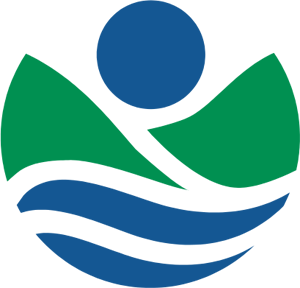 Potvrde o EVPG-u izdaju se isključivo u vrijeme trajanja Natječaja
valjanost izdane Potvrde o EVPG-u definirana je Natječajem
informativni izračuni mogu se vršiti u bilo koje vrijeme
izračun vrše imenovani djelatnici Savjetodavne službe(www.savjetodavna.hr/projekti/28/193/program-ruralnog-razvoja-rh-2014-2020/popis-savjetnika-za-izracun-evpg)
izmjene u ARKOD-u/JRDŽ-u koje su nastale nakon datuma objave Natječaja ne uzimaju se u obzir 
izračun mora biti temeljen na prošloj ili sadašnjoj proizvodnoj godini, a nikako ne na budućoj/planiranoj proizvodnji
Hvalana pozornosti
www.savjetodavna.hr/projekti/28/program-ruralnog-razvoja-rh-2014-2020/